2023 BOE Meeting Locations
August 15, 2023 

Board of Education Monthly Meeting
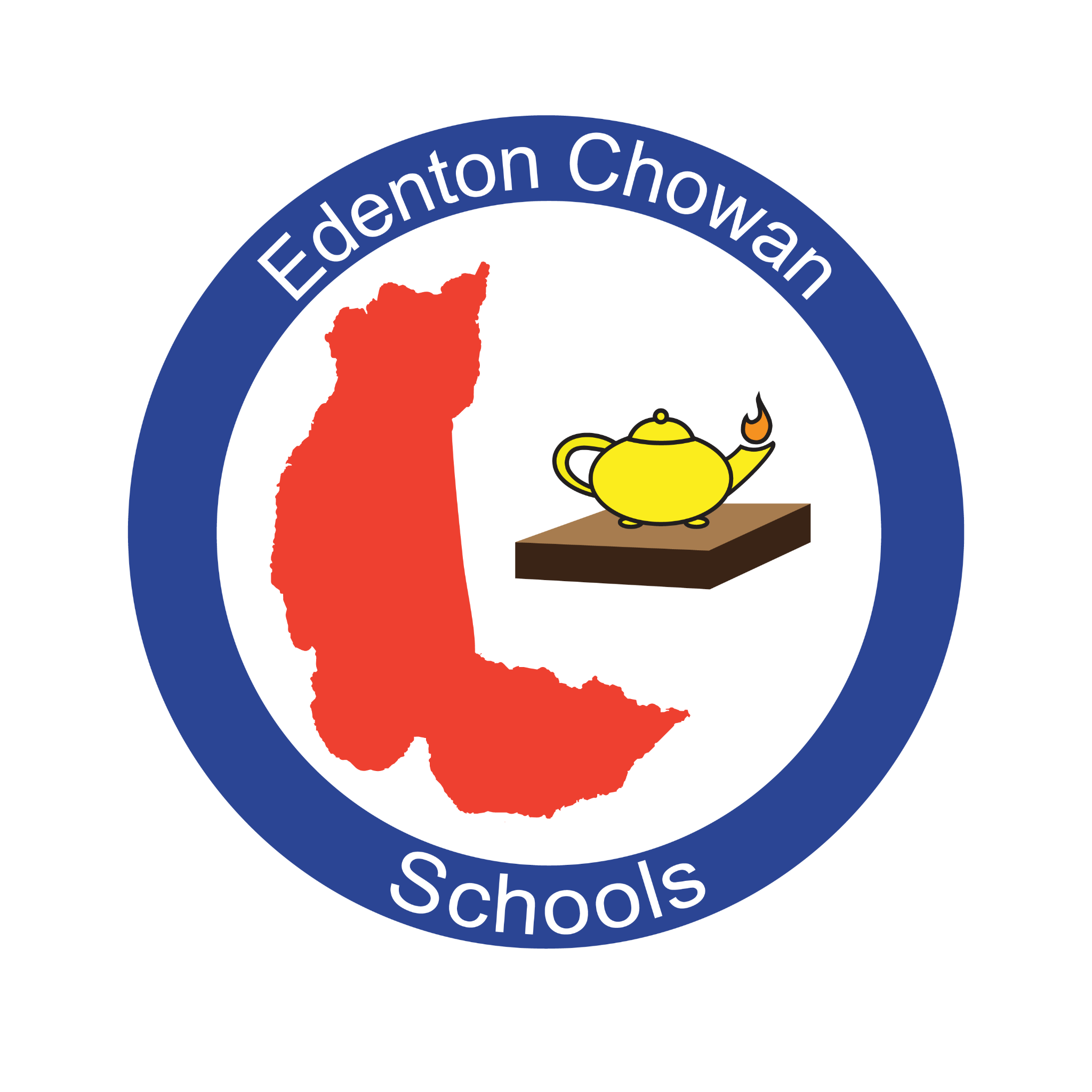 Location for Remaining 2023 BOE Meetings
September 12, 2023    Chowan Middle School
October 3, 2023             Town Council Chambers
November 7, 2023        Town Council Chambers
December 5, 2023        Town Council Chambers